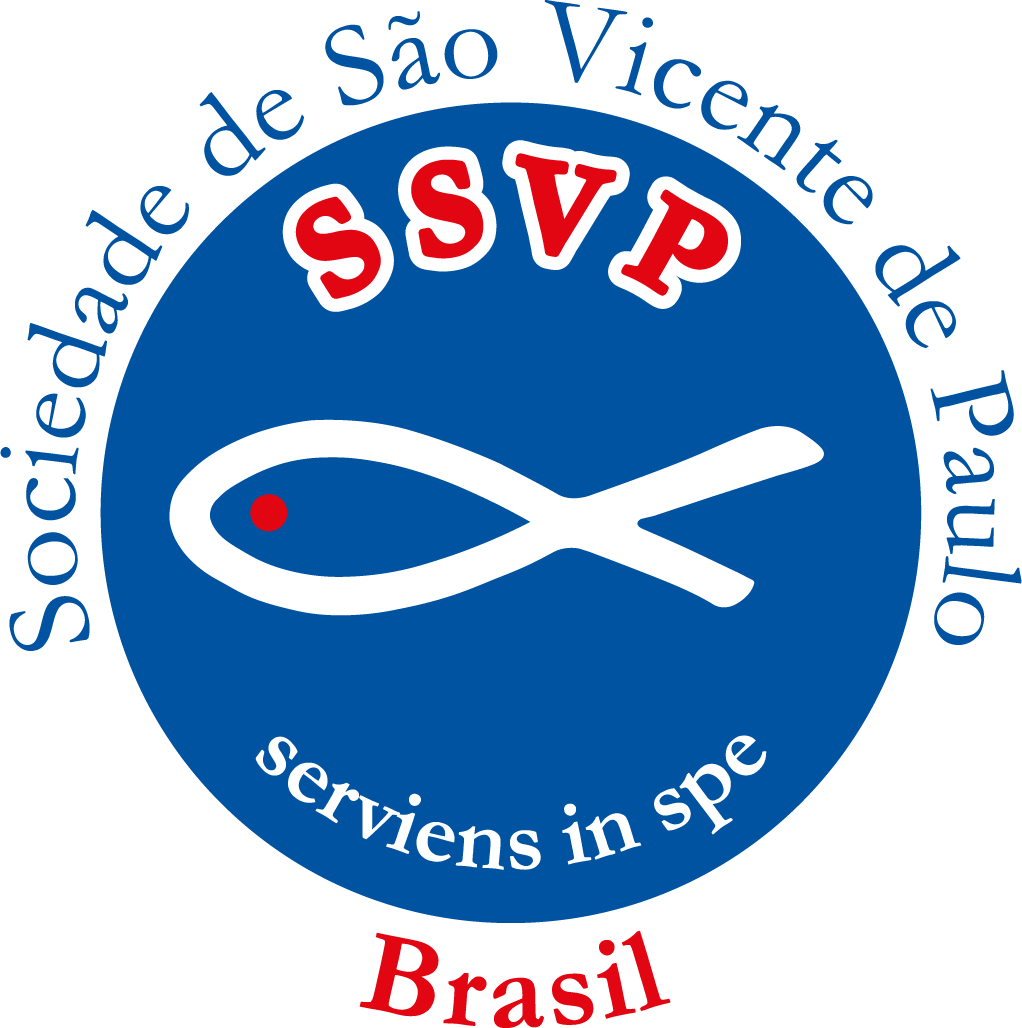 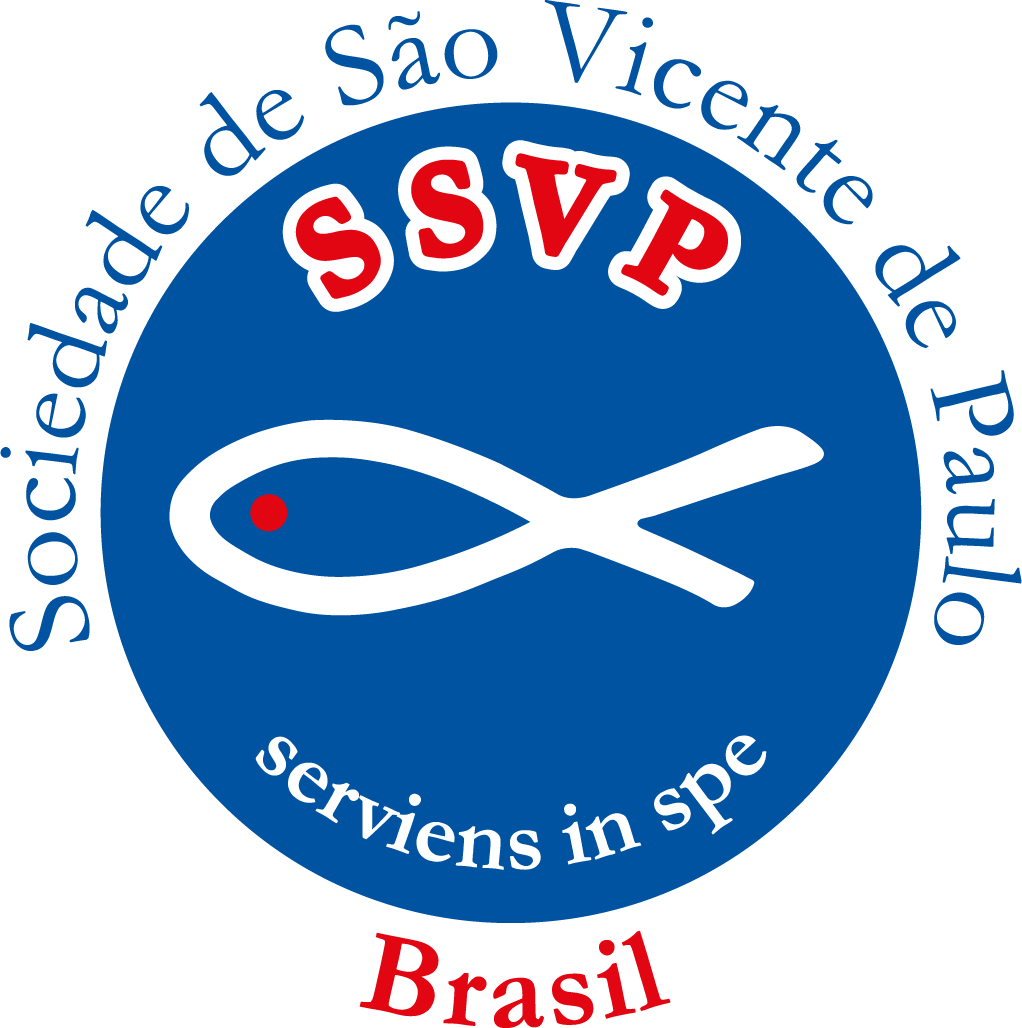 Formação Diretoria de Obra Unida 2ª parte
I  -  O que é uma Obra Unida?

II -  A Diretoria de uma OU

III - Gestão de uma OU
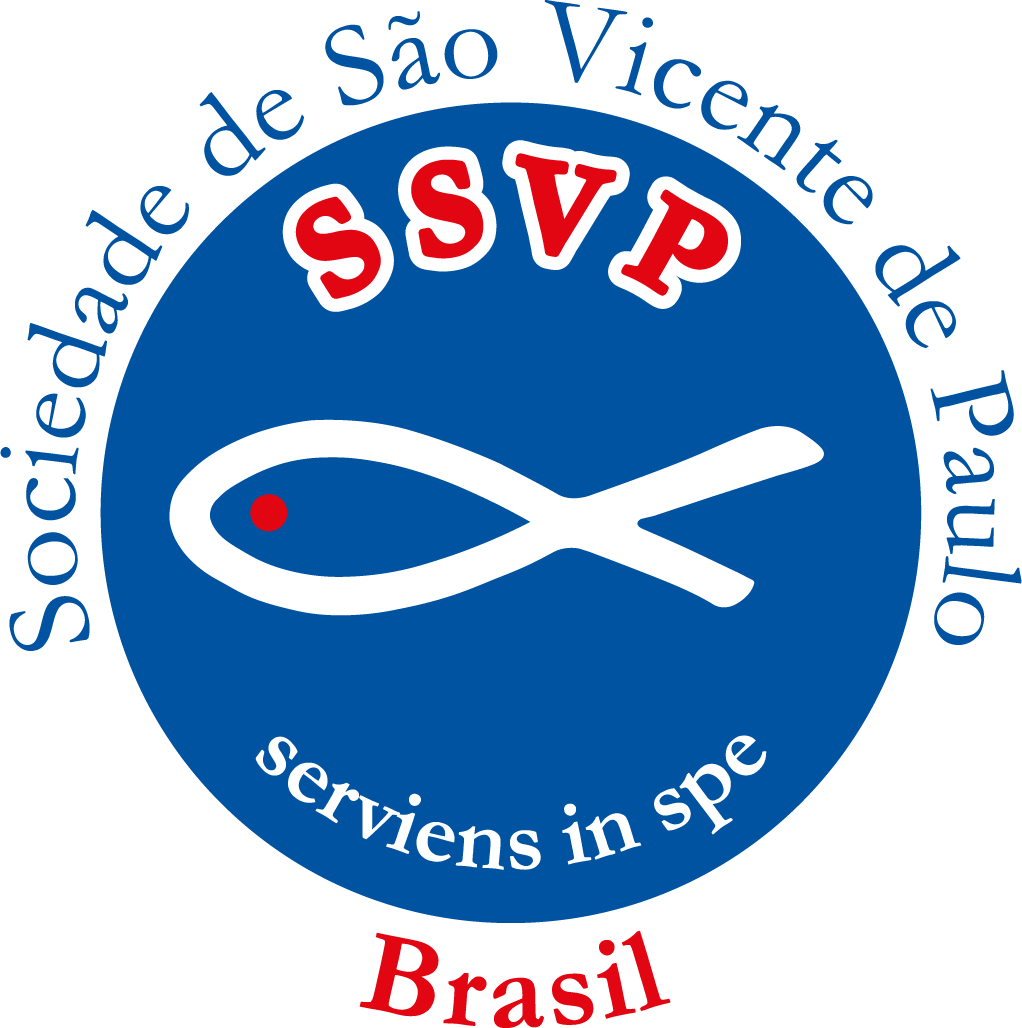 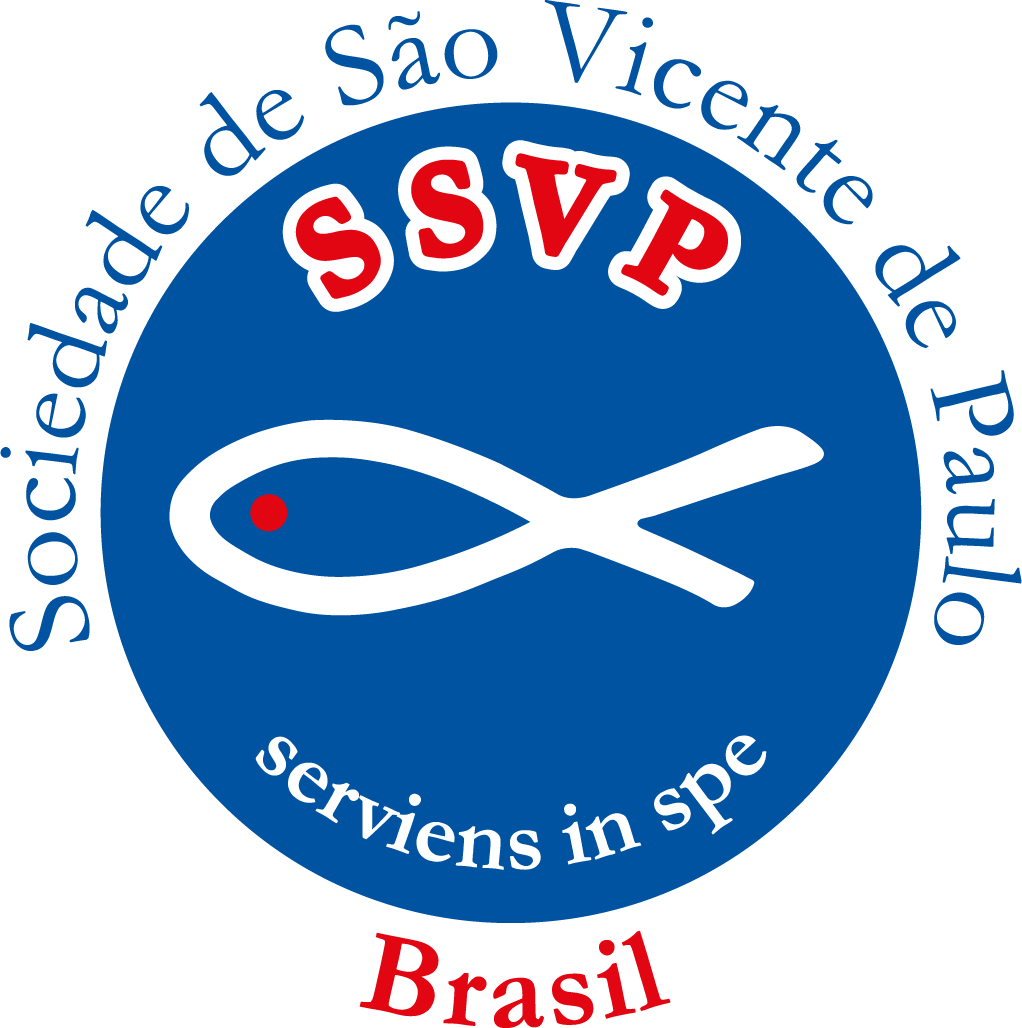 O que é uma Obra Unida?
Art. 15 a 155 regra edição 2023
Formação Diretoria de Obra Unida
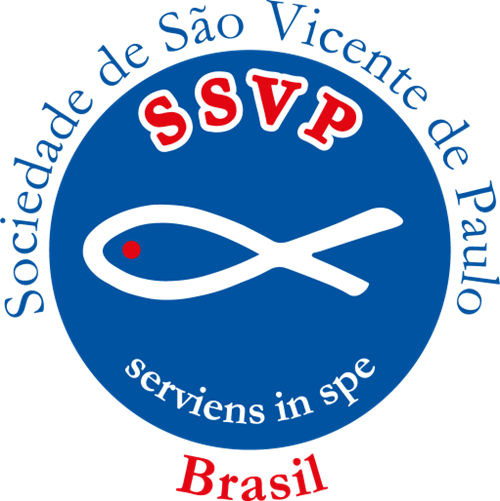 O que é uma Obra Unida
A OU tem como missão:
Assistência;

Promoção;

Libertação.
Formação Diretoria de Obra Unida
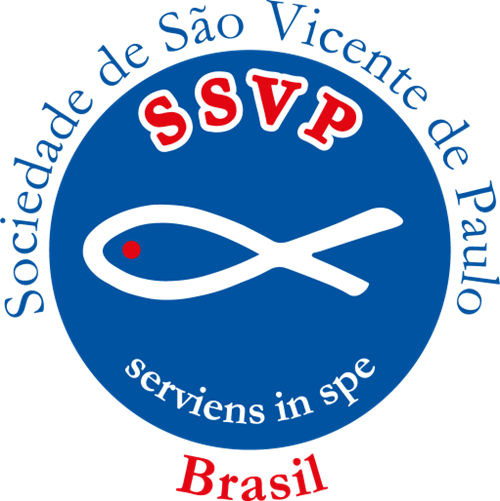 O que é uma Obra Unida
É uma unidade vicentina paralela, é dotada de personalidade jurídica e presta contas de suas atividades e de seu funcionamento ao conselho central e ao conselho metropolitano.  

É unidade da SSVP, está sob a orientação  vicentina  do conselho central, e é orientada e fiscalizada pelo conselho metropolitano através do DENOR.
Formação Diretoria de Obra Unida
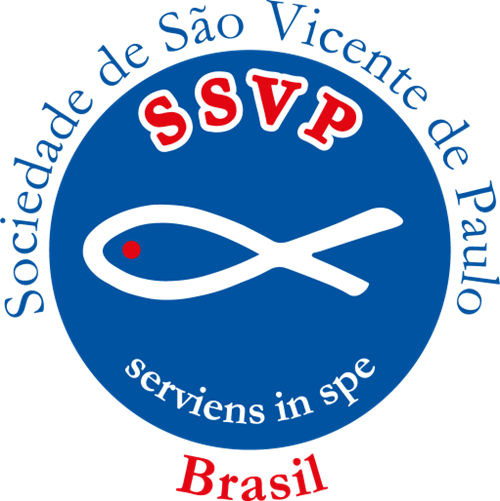 O que é uma Obra Unida
É uma casa para auxiliar as Conferências, acolhendo os assistidos quando estas já não  têm mais condições de cuidar deles, devido a complexidade desse atendimento. Seja uma casa lar, um hospital, etc.
Formação Diretoria de Obra Unida
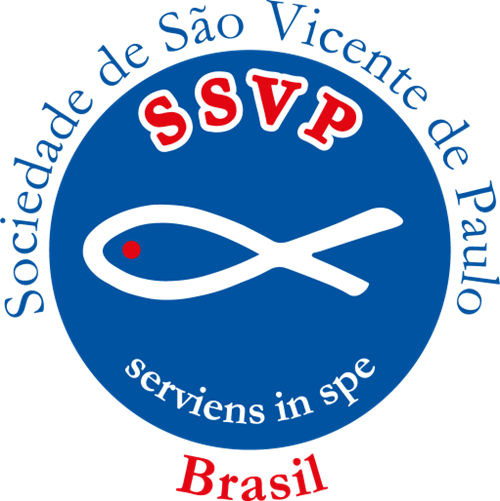 Missão da Obra Unida
- Promover o bem estar , a alegria, o conforto e o espírito familiar  para os moradores do lar;

- Transformar a obra em uma  casa de família – “Família Vicentina”, onde todos possam sentir-se bem, confortável e feliz.
Formação Diretoria de Obra Unida
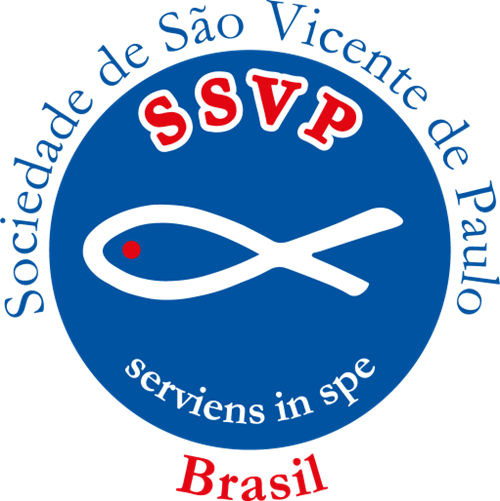 Missão da Obra Unida
“Os Pobres são as vítimas do esquecimento, da exclusão e da adversidade”

Os Idosos e as crianças pobres são as vítimas  por excelência deste esquecimento e dessa exclusão. 

São vítimas do abandono, da solidão,  
do descaso e da indiferença. 

É missão dos vicentinos cuidar 
destes esquecidos e abandonados
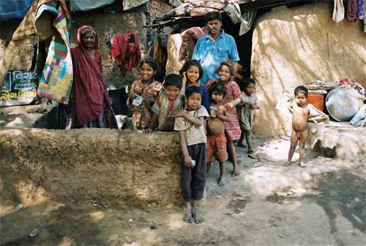 Formação Diretoria de Obra Unida
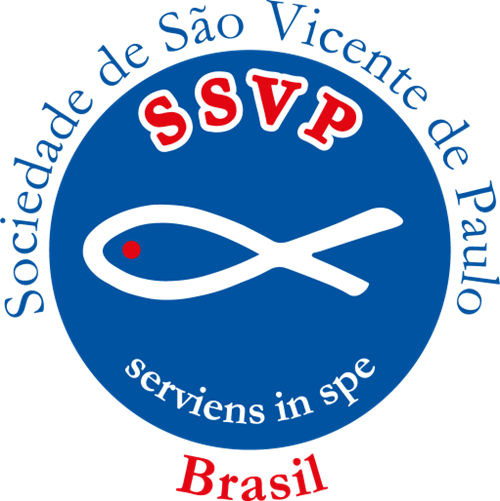 O Que se espera de uma Obra Unida:
Primeiramente, que seja uma casa  de amor, de acolhimento, de bondade  e de respeito; uma casa servidora, que tenha os ideais de São Vicente de Paulo.

Que cumpra seus deveres de acordo com o regulamento da SSVP e que seja parceira das unidades vicentinas e da comunidade local.
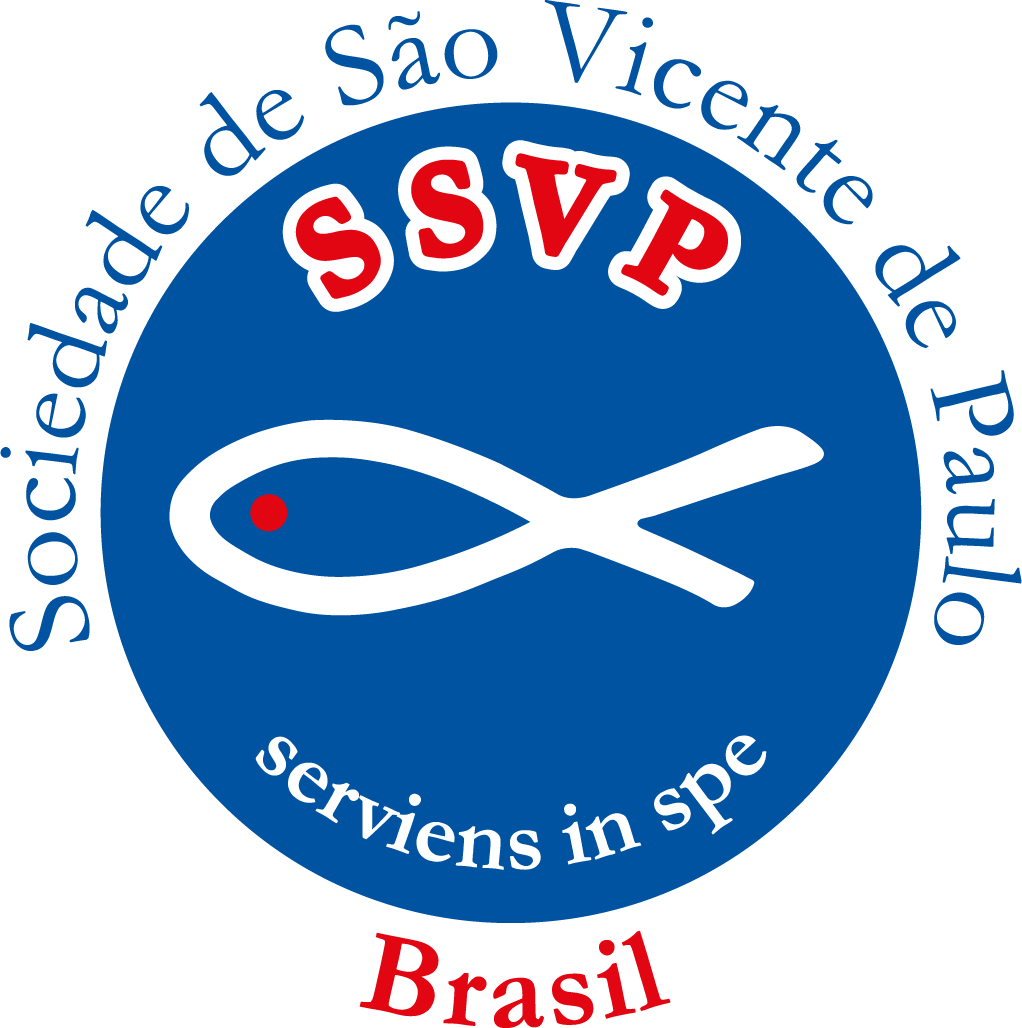 A Diretoria
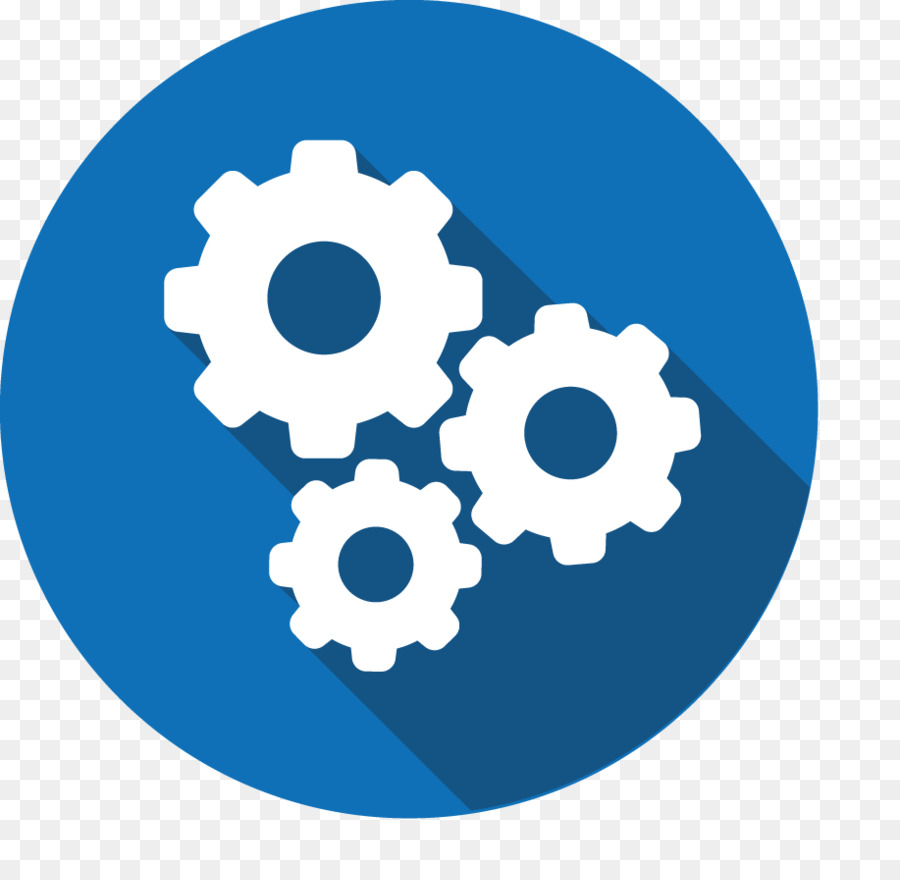 Amigos(as) para servir
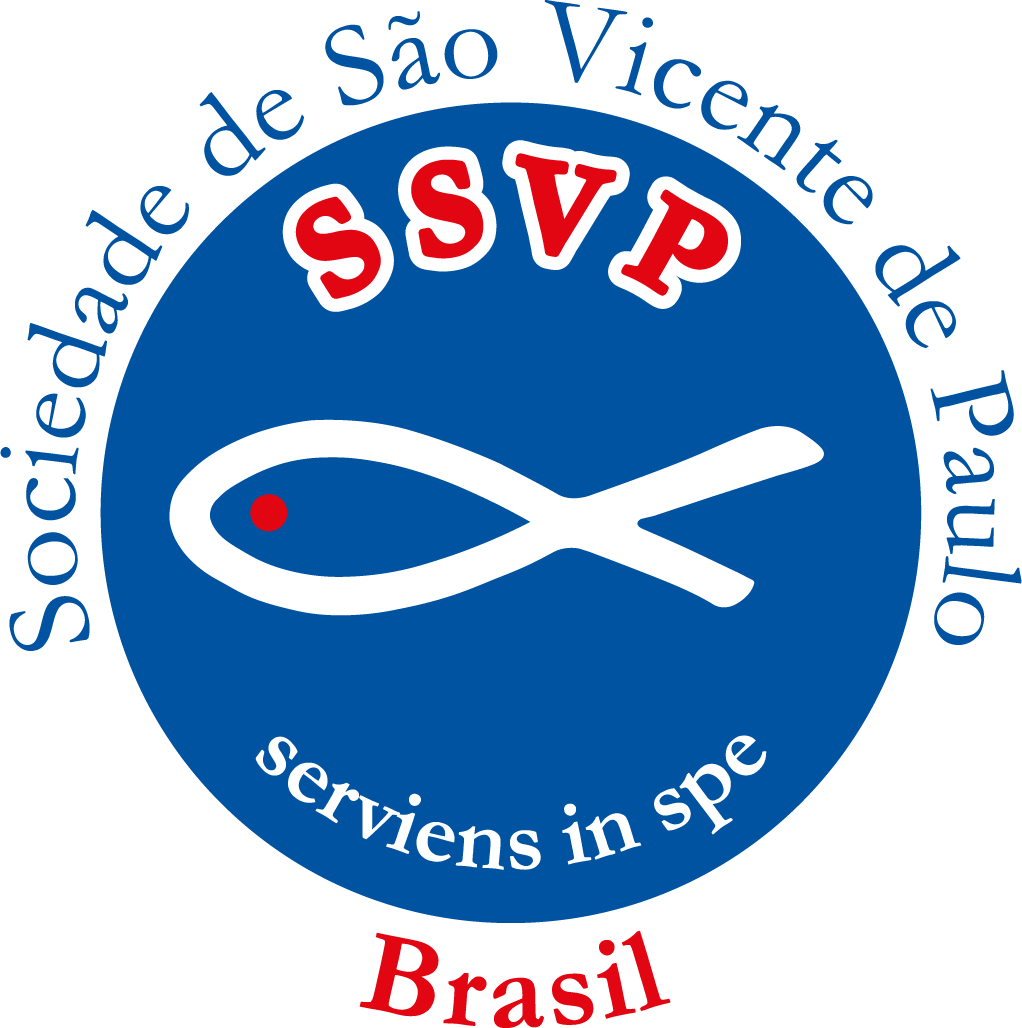 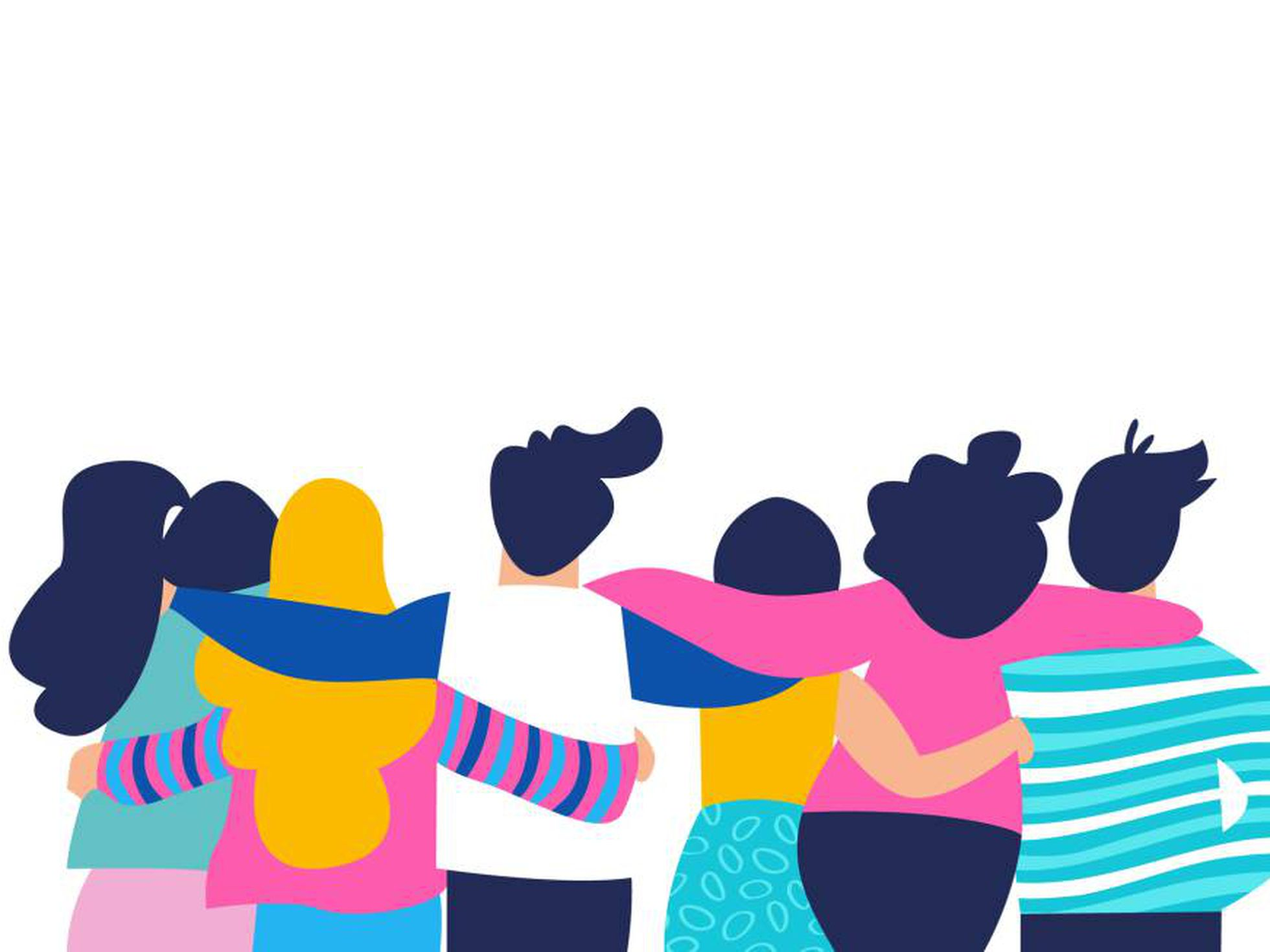 Formação Diretoria de Obra Unida
A diretoria
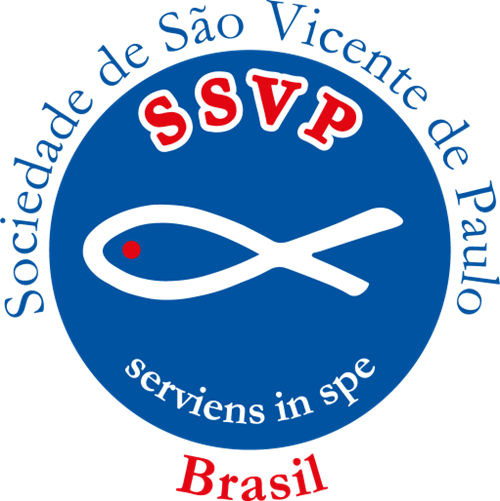 “Eu, o Senhor, te chamei e te farei mediador da Aliança para com o povo, para abrires os olhos dos cegos, para tirares da prisão, os cativos”.
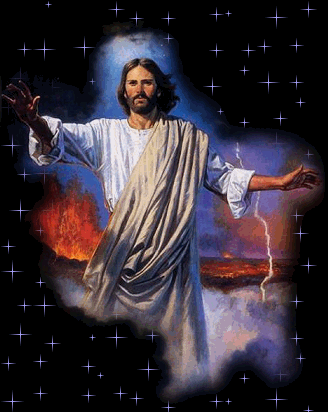 Formação Diretoria de Obra Unida
A diretoria
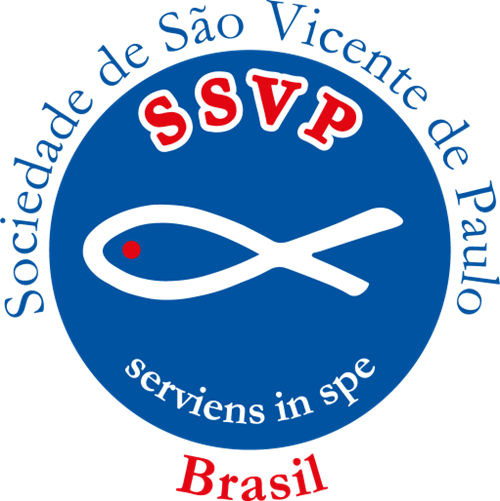 A Diretoria de uma OU é constituída por:

	1 (um) Presidente, 

	no mínimo, por 1 (um) Vice-Presidente, 

	1 (um) Secretário, 

	1 (um) Tesoureiro.
O que a SSVP espera do presidente da Obra Unida
Art.164 a 167 regra edição 2023
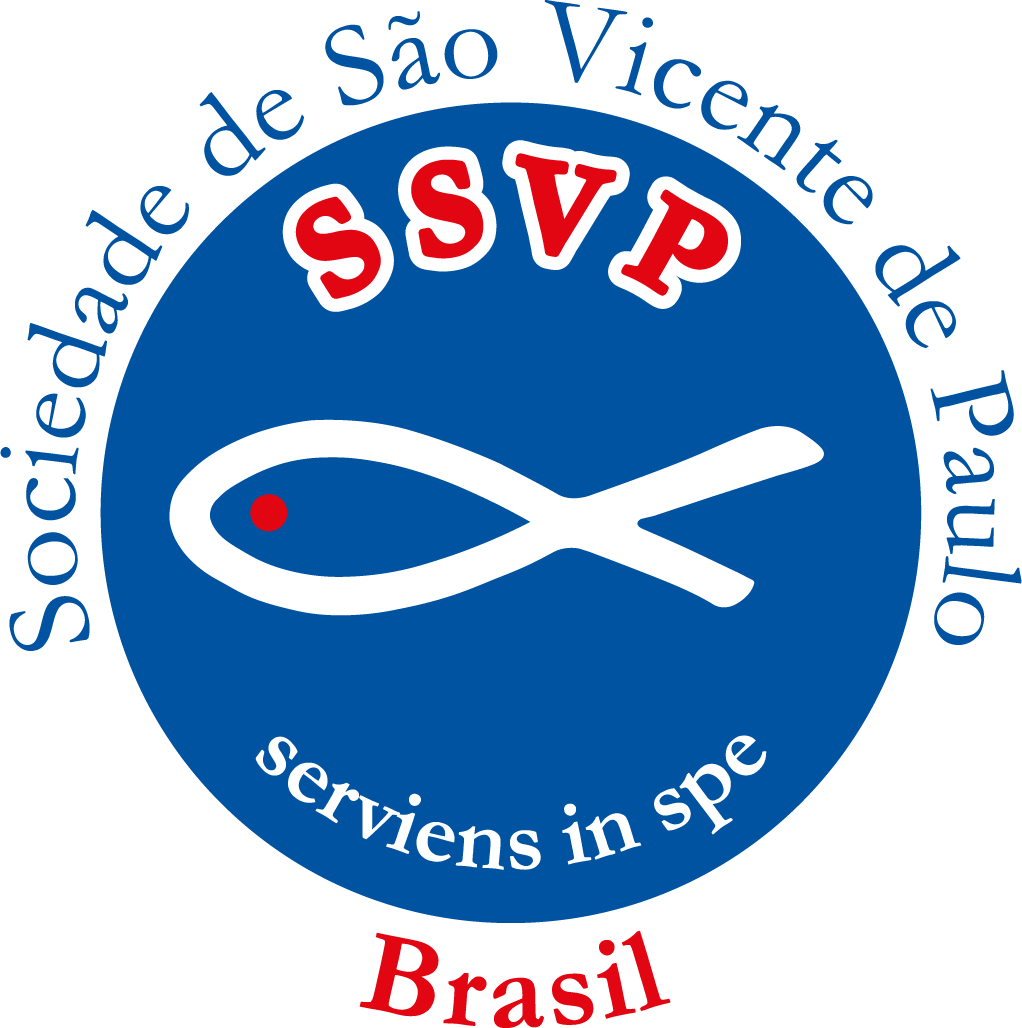 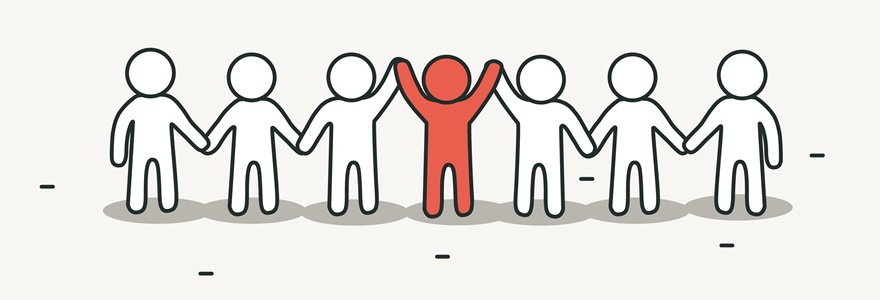 Formação Diretoria de Obra Unida
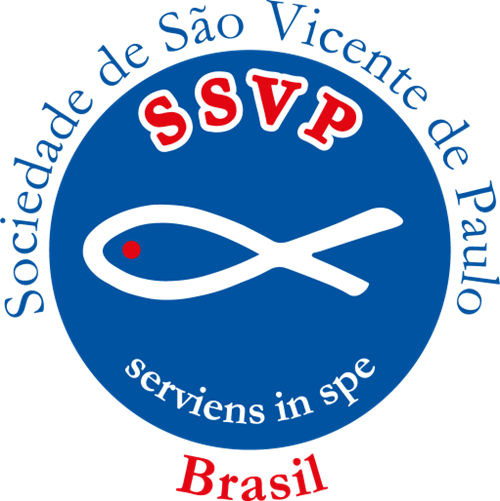 O que a SSVP espera do (a) presidente da OU
Que seja um(a) vicentino(a) ativo(a), com dois anos
de atividades vicentinas ininterruptas na conferência, que conheça a Regra e a coloque em prática;
 
Que conheça, pratique e  viva a espiritualidade vicentina dentro da Obra.

ATENÇÃO. Os trabalhos na OU não substitui a participação nas reuniões semanais da conferência e a visita aos assistidos.
Formação Diretoria de Obra Unida
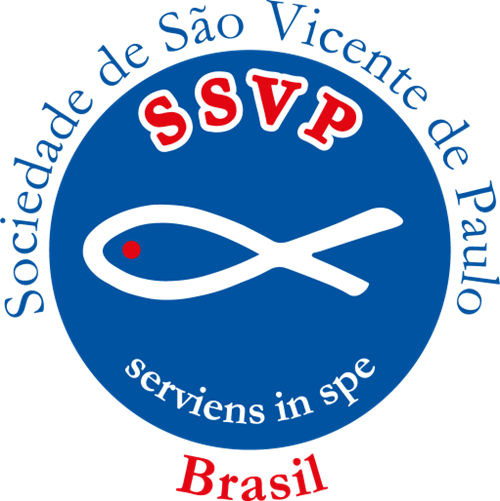 O que a SSVP espera do (a) presidente da OU
Que ele zele:
 Pela espiritualidade vicentina;

 Pela fidelidade ao regulamento e à SSVP;

 Pela parte administrativa e jurídica.

 Pelo funcionamento adequado da Obra;

 Pela transparência;

 Pela provisão e manutenção da Obra;

- Pela formação dos funcionários.
Formação Diretoria de Obra Unida
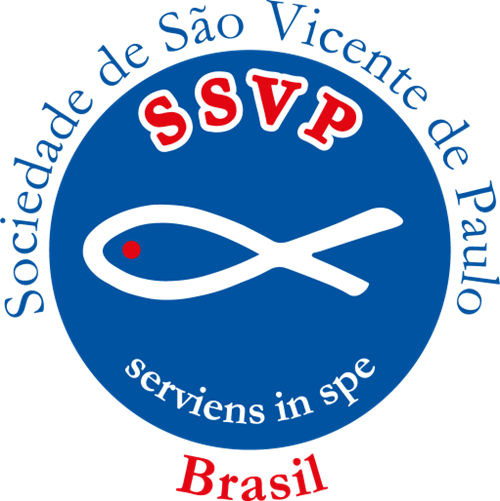 O que a SSVP espera do (a) presidente da OU
Que busque parcerias com:

A Comunidade, Empresas, Universidades, Poder Público, Grupos de Voluntários, etc. 

Que busque parcerias com as unidades vicentinas, para que estas contribuem por meio de visitas e colaboração com os internos.
Formação Diretoria de Obra Unida
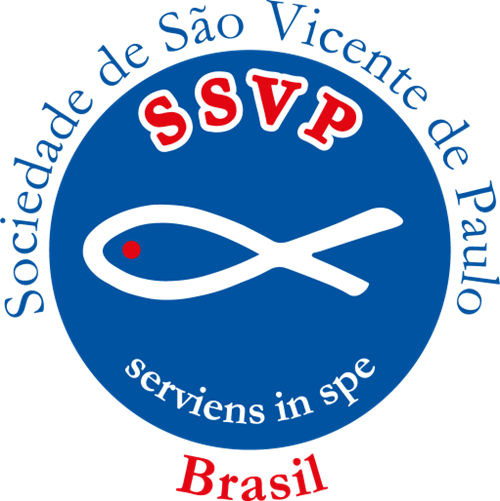 O que a SSVP espera do (a) presidente da OU
Que cuide para que os funcionários e os voluntários recebam formação e orientação sobre as necessidades dos internos. 

Providenciar junto à ECAFO, a aplicação do Módulo para funcionários. 

O presidente  é quem motiva, incentiva e apoia a diretoria para que todos trabalhem adequadamente  e com qualidade.
Formação Diretoria de Obra Unida
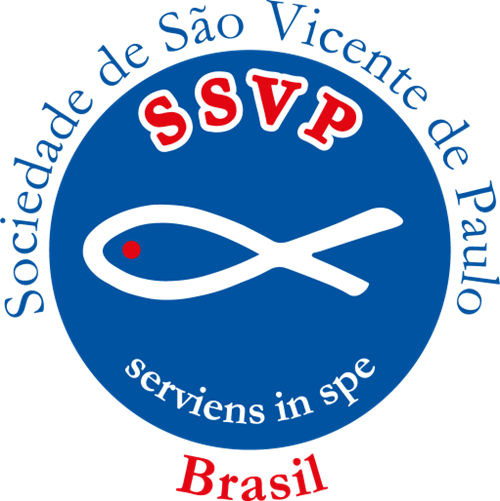 “Liderança é a habilidade de influenciar pessoas para trabalharem entusiasticamente  visando atingir os objetivos identificados como sendo  para o bem comum”.
(James Hunter – O Monge e o Executivo)
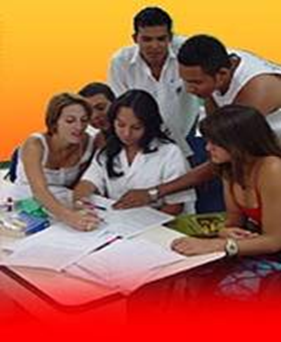 Formação Diretoria de Obra Unida
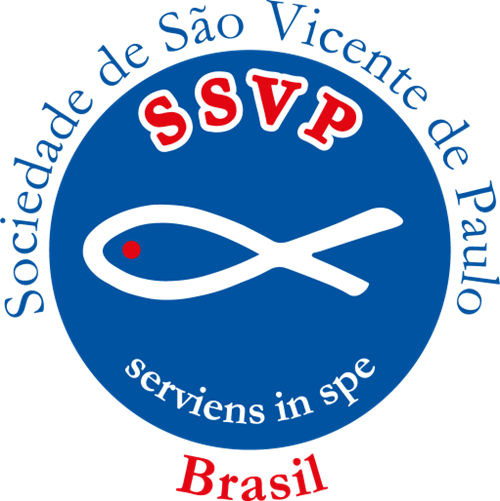 O que a SSVP espera do (a) presidente da OU
Servir os seus liderados! Essa é sem dúvida, a mais bela competência  do presidente.
O que a SSVP espera do vice  presidente da Obra Unida
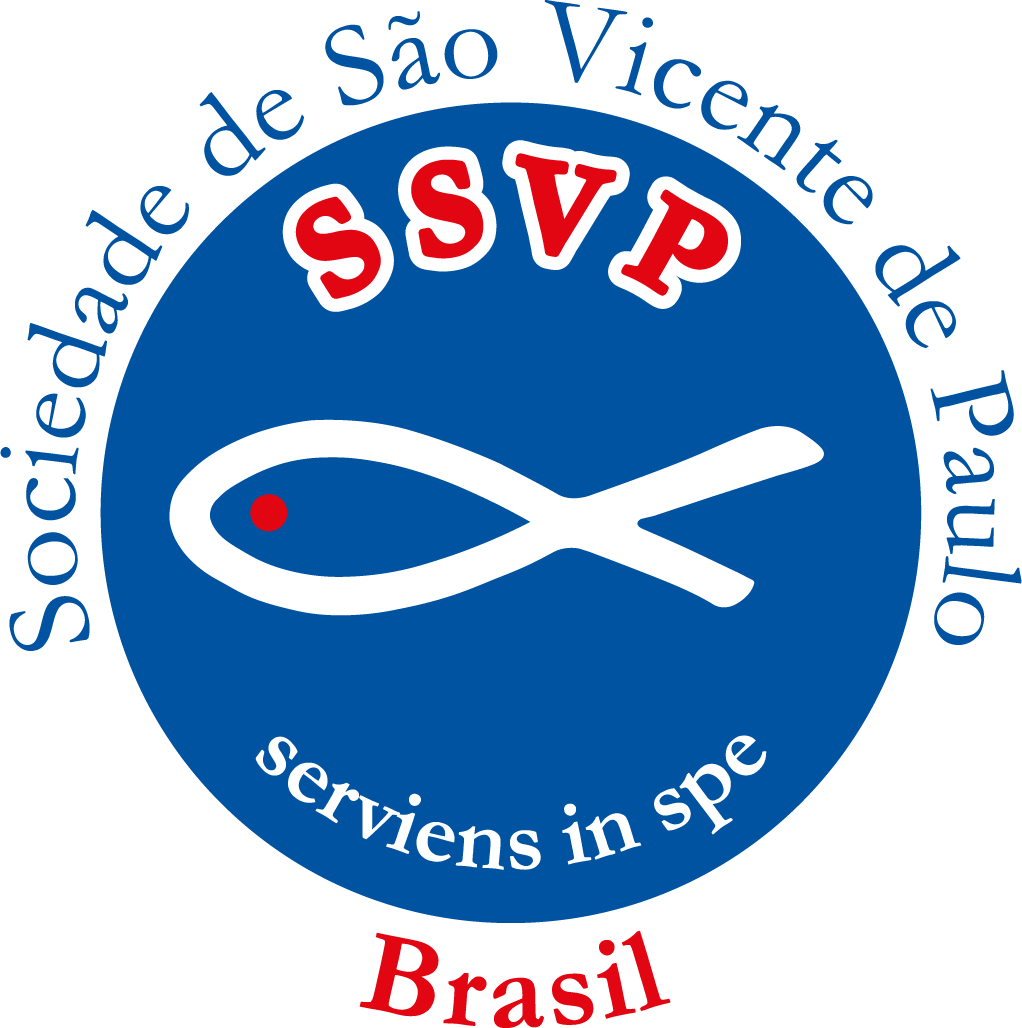 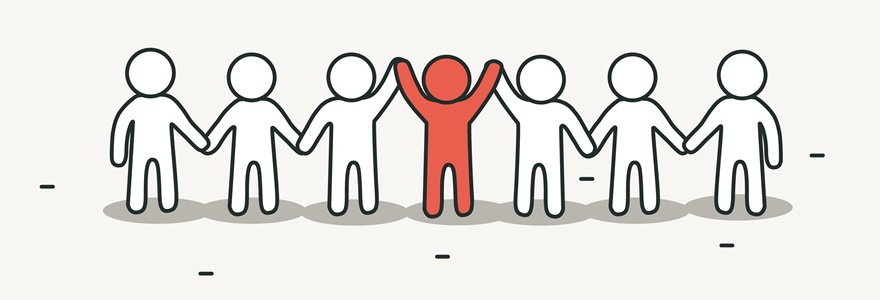 Formação Diretoria de Obra Unida
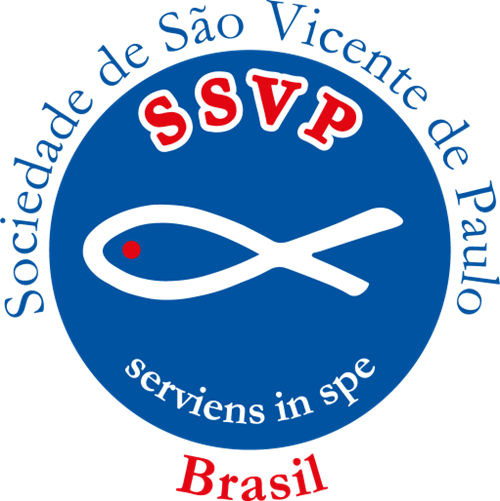 O que a SSVP espera do (a) vice presidente da OU
Que conheça e esteja atento(a) a todas as responsabilidades  do presidente, pois ele(a) é o substituto legal do presidente;

Que acompanhe os trabalhos e eventos promovidos pela diretoria
Formação Diretoria de Obra Unida
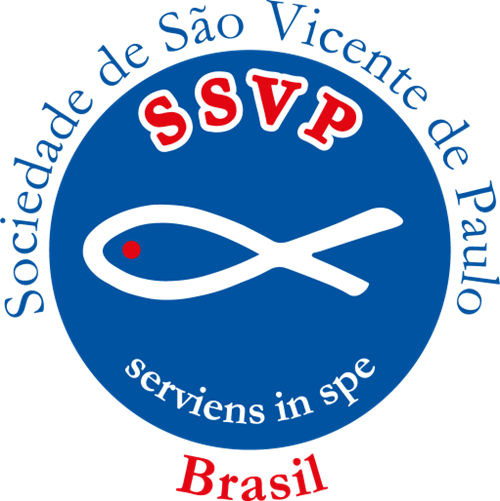 O que a SSVP espera do (a) vice presidente da OU
Que ajude na administração, planejamento das atividades, elaboração de projetos;

Que participe da vida da OU e que cuide para que os Pobres sejam tratados com amor e respeito;
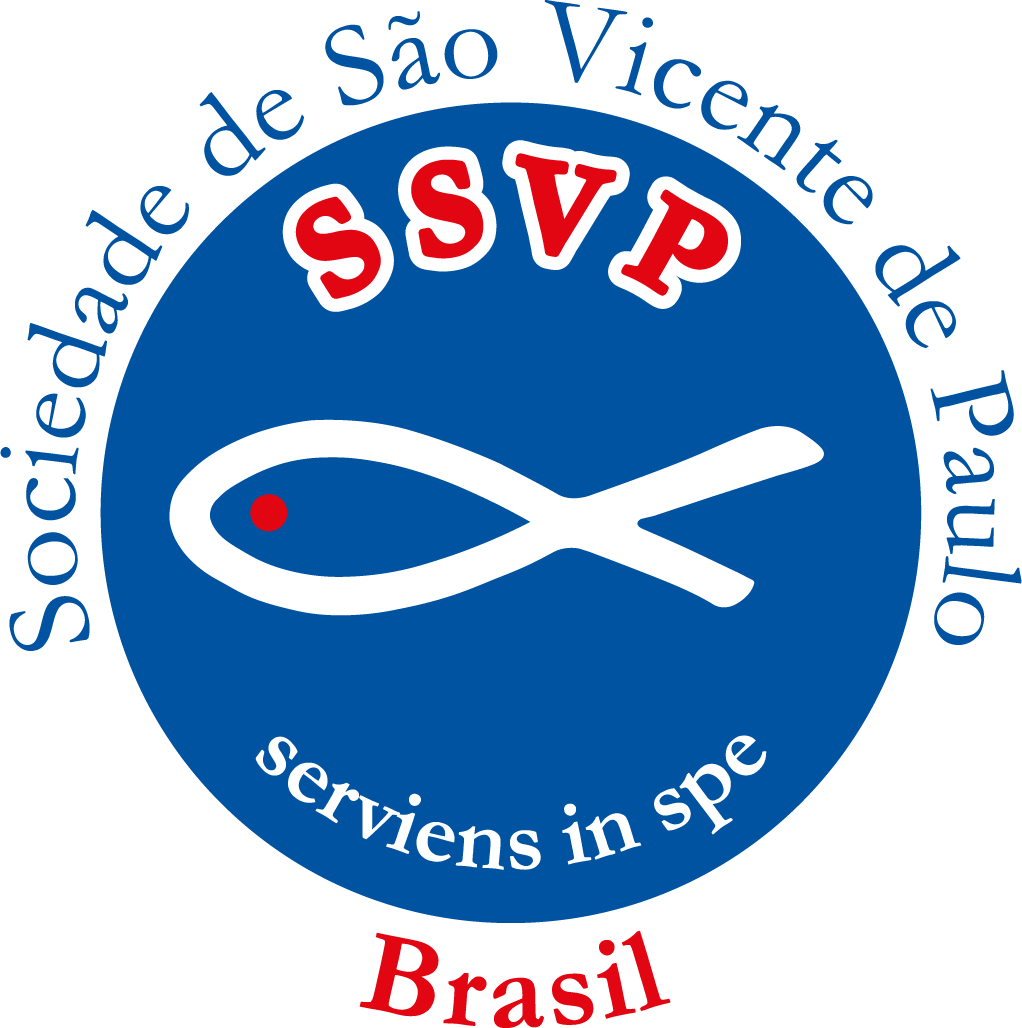 Encargos de uma Obra UnidaSecretários(as)
Formação Diretoria de Obra Unida
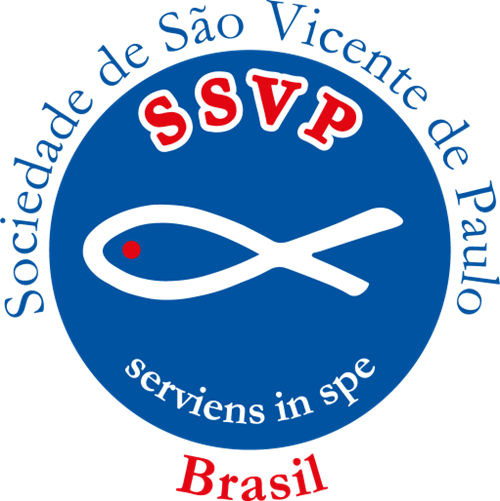 O que a SSVP espera do(a) secretários(as) da OU
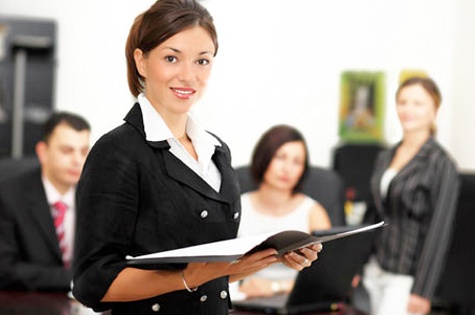 Formação Diretoria de Obra Unida
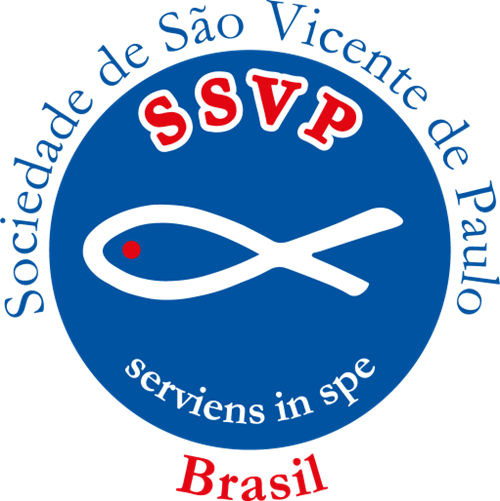 O que a SSVP espera do(a) secretários(as) da OU
- Cuidar e fazer (lavrar) as atas com apreço e zelo;

- Estar ciente de tudo que acontece na Obra Unida, pois na falta do vice, substitui o presidente;

 Que cuide e mantenha atualizada toda a 
documentação da OU, registros patrimonial, 
cadastro dos vicentinos e das Unidades Vicentinas;
Formação Diretoria de Obra Unida
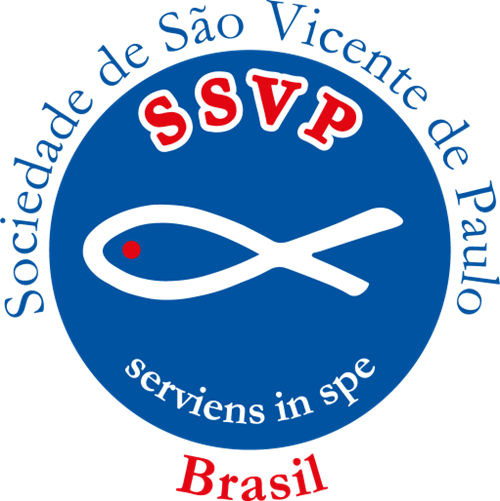 O que a SSVP espera do(a) secretários(as) da OU
- Ajudar no planejamento anual, nos 
relatórios e correspondências.

Conhecer o Regulamento da SSVP

- Que faça tudo com muita dedicação e dentro do previsto na nossa Regra e nas instruções normativas e demais documentos oficiais da SSVP.
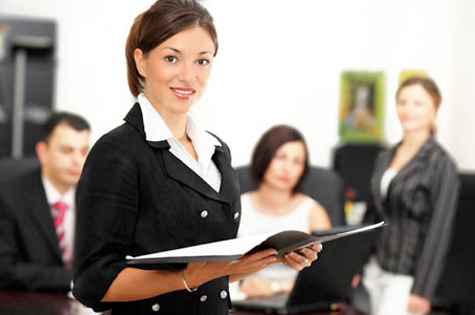 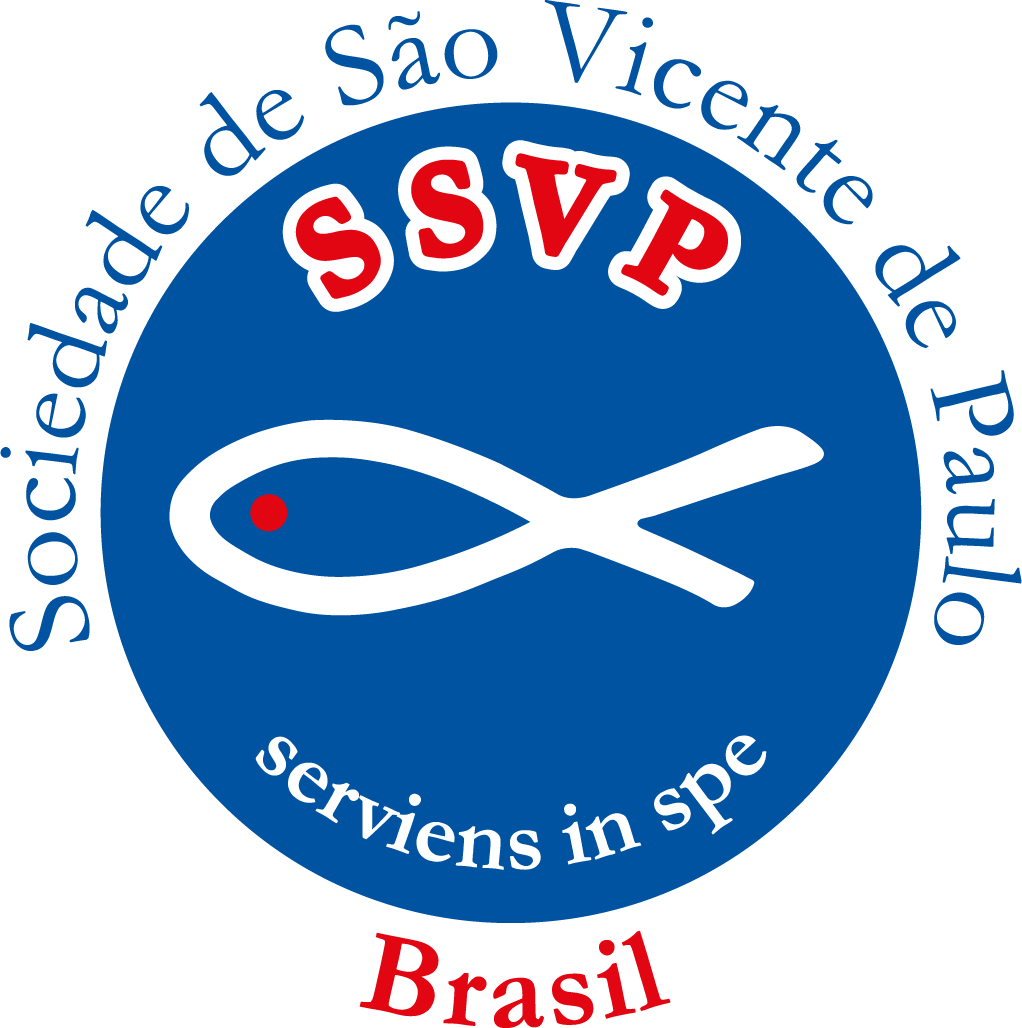 Encargos de uma Obra UnidaTesoureiros(as)
Formação Diretoria de Obra Unida
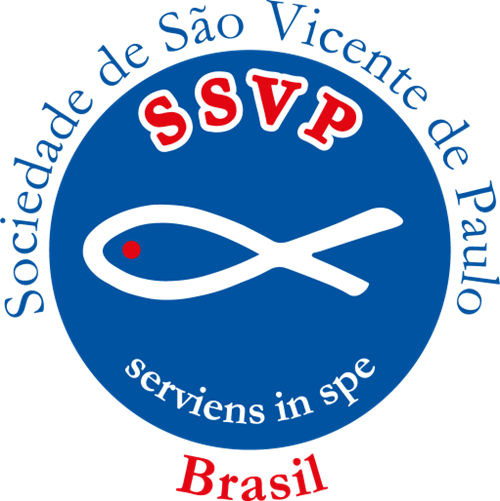 O que a SSVP espera do(a) tesoureiro(a) da OU
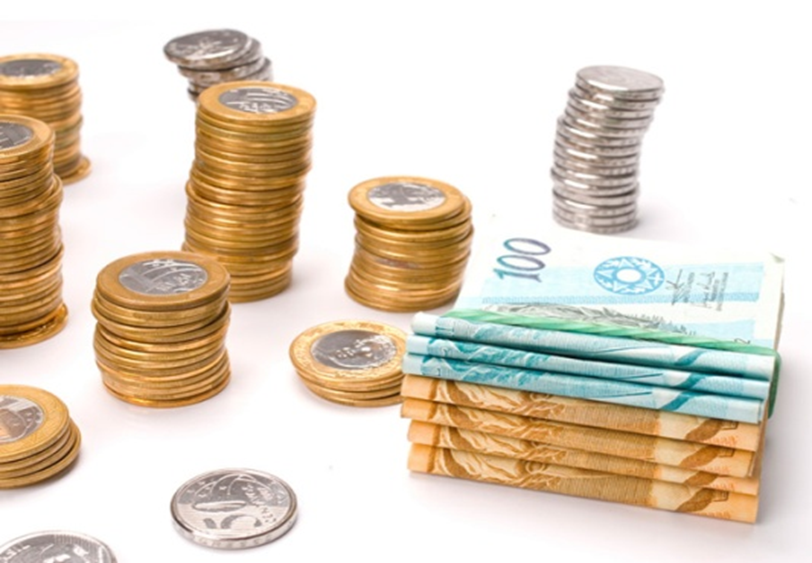 Formação Diretoria de Conselho Central
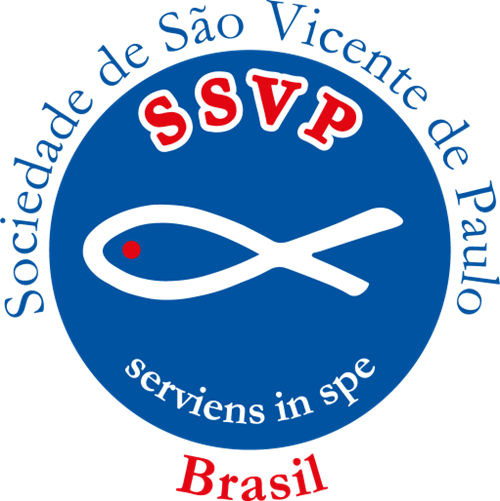 O que a SSVP espera do(a) tesoureiro(a) da OU
Que seja responsável pela:

 Movimentação financeira da OU; 

- Fontes de Receitas; 

 Despesas e pagamentos;

- Que envie relatório mensal  da movimentação financeira ao CC e ao CM;

- O movimento das finanças deve estar a contento com o regulamento da SSVP e com as leis vigentes.
Formação Diretoria de Conselho Central
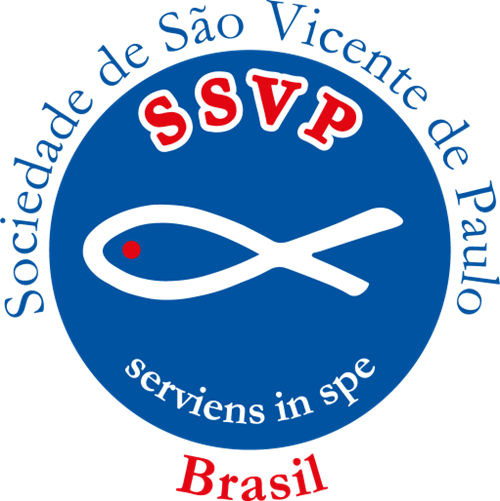 O que a SSVP espera do(a) tesoureiro(a) da OU
Que seja responsável pelo:

Repasse dos 30% do salário aos moradores, no caso de (ILPI) e repasse dos 2,5% ao Conselho que está vinculado.

Movimento das finanças deve estar correto, transparente, a contento com o regulamento da SSVP e com as leis vigentes, 

Pagamento dos funcionários e recolhimentos 
estejam em dia e de forma correta.
Formação Diretoria de Obra Unida
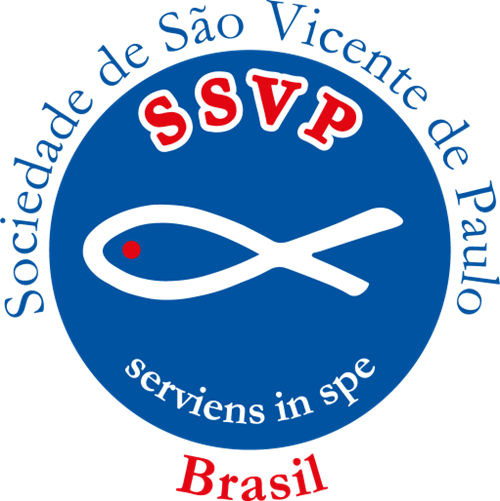 O que a SSVP espera do(a) tesoureiro(a) da OU
Estar atento e acompanhar o trabalho do contador;

 Conferir toda prestação de contas e  Notas fiscais;

 Relatar nas reuniões mensais a situação financeira;

 Lembrar que a função do tesoureiro não é simplesmente de gastador, mas de arrecadador, portanto, deve empenhar  nesta tarefa;
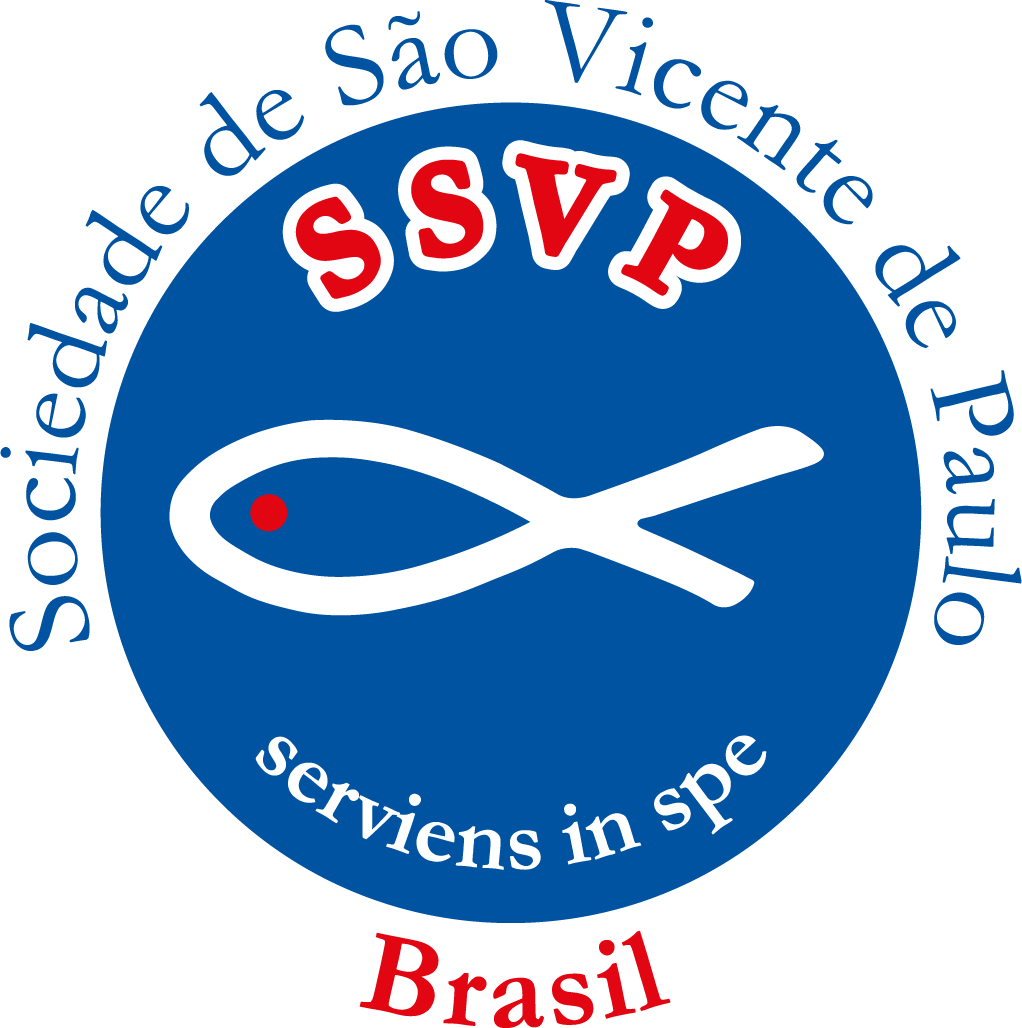 Gestão da Obra Unida
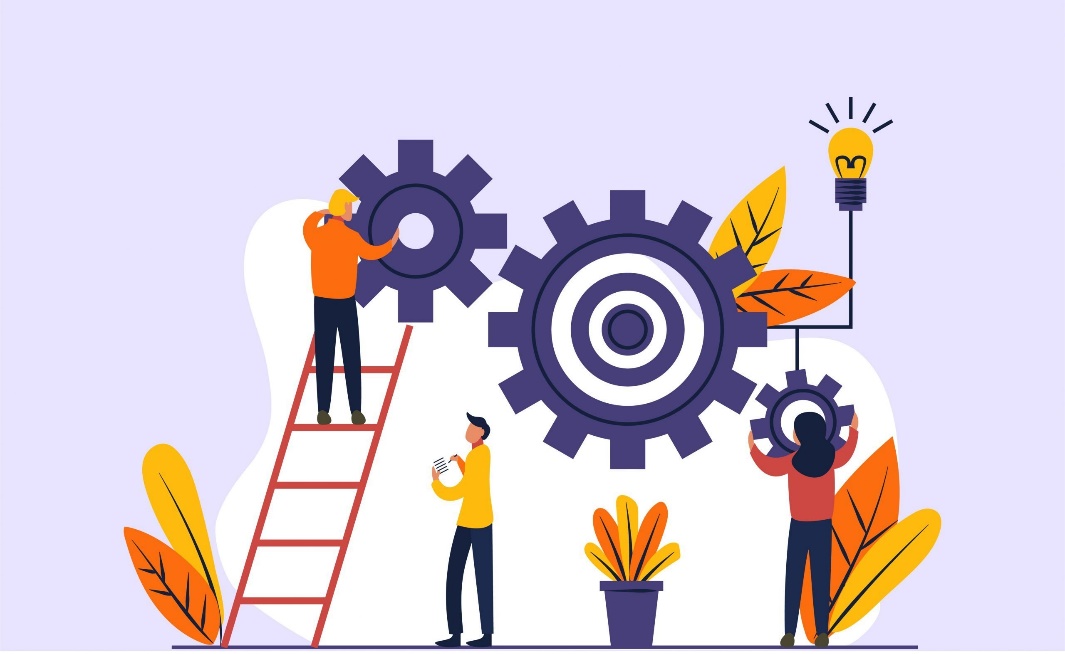 Formação Diretoria de Obra Unida
Gestão da Obra Unida
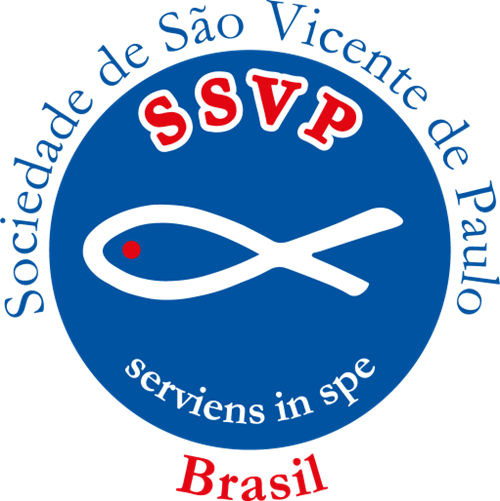 - Lembrem – se que o essencial na Obra Unida é a qualidade de vida dos internos;

- É nosso dever:  aliviar os seus sofrimentos.

- A  OU deve dar testemunho do amor de Deus;

- Os colaboradores (funcionários) precisam saber com clareza o objetivo e o carisma da SSVP.
Formação Diretoria de Obra Unida
Gestão da Obra Unida
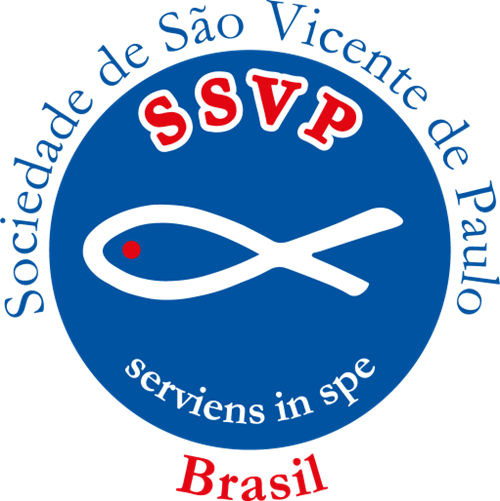 Tenham em mente que os Pobres são os escolhidos de Deus.

Eles merecem por parte de todos
Carinho,  Atenção, Respeito E  Amor;

“Os nossos assistidos(as) são os donos da casa, os PATRÕES”...... São nossos senhores e mestres”, segundo São Vicente de Paulo.
Formação Diretoria de Obra Unida
Gestão da Obra Unida
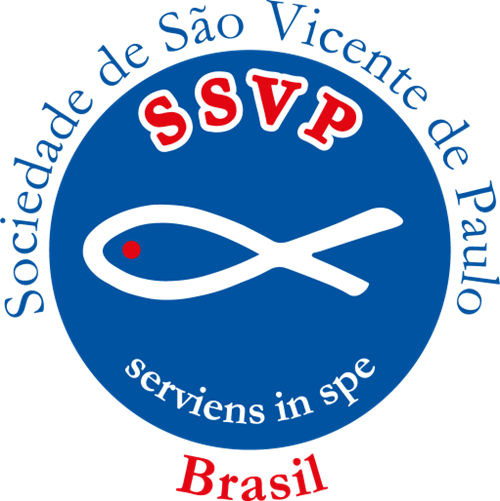 Para que se obtenha êxito, é necessário que a 
gestão tenha:

- planejamento estratégico;

- planejamento econômico-financeiro para o período;

- ter conhecimento e verificar a conciliação do caixa e das contas correntes bancarias

- conferir, verificar e aprovar mensalmente, em conjunto com o contador, os balancetes e balanços
Formação Diretoria de Obra Unida
Gestão da Obra Unida
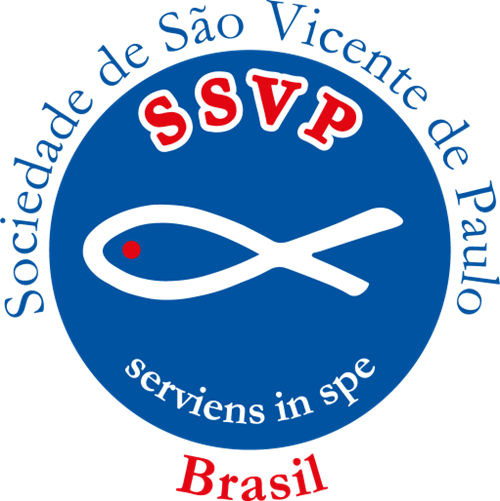 30% do dos benefícios dos idosos em nossas ILPI
(sugestão de planilha para controle)
Formação Diretoria de Obra Unida
Gestão da Obra Unida
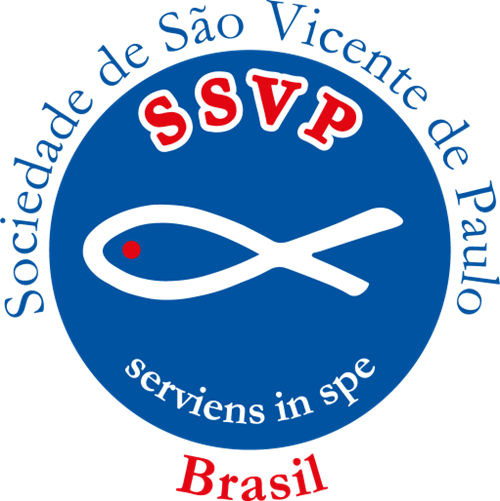 Assuntos que merecem atenção em um OU
I – Orientações sobre alienação, Constituição de Ônus e Aquisição de Imóveis.

II - Procedimentos para aquisição, posse, manutenção, utilização e venda de veículos

III - Centralização dos Serviços Contábeis

IV – CEBAS / ALVARÁS, Etc

V - Procedimentos p/ eleição, transição e posse
Formação Diretoria de Obra Unida
Gestão da Obra Unida
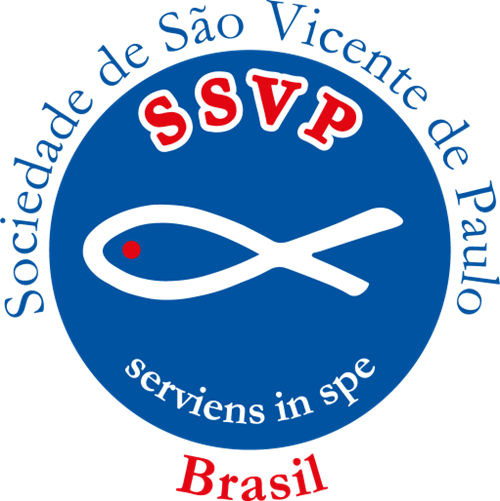 VI - Reunião de Diretoria
VII – Ter atenção em relação aos assuntos da atualidade, (Resoluções, Circulares do CNB, etc.)

VIII - ducentésima e meia

IX - Autorização prévia e expressa do CM, após parecer do DENOR, para celebrarem convênios e contratos de qualquer natureza.
Formação Diretoria de Obra Unida
Documentos que merecem atenção em um OU
a) Estatuto deve estar atualizado e de fácil acesso;

b) Regimento Interno atualizado e de fácil acesso; 

c) Prestações de Contas do último período;  

d) Contratos de Locações devem estar atualizados; 

e) Termos de Parcerias com o Poder Público;

f) Registro nos Conselhos de direito (idoso, assistência social)
g) Processos eleitorais ;

h) Documentações e relatórios das situações dos bens móveis e imóveis. 	(documentações e conservação)
Formação Diretoria de Obra Unida
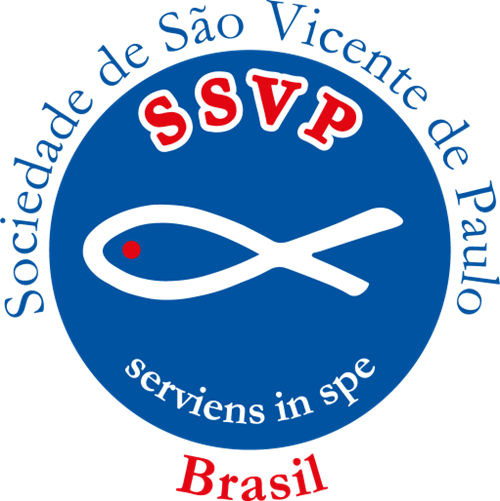 Para reflexão:

MATEUS  25,31-46    

... Tudo que fizerdes a um destes pequeninos
 e a mim que o fazeis


LUCAS 12,39-48

... A quem muito foi dado, muito será exigido; e a quem muito foi confiado, muito mais será pedido.
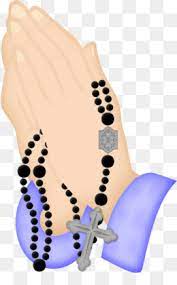 Formação Diretoria de Obra Unida
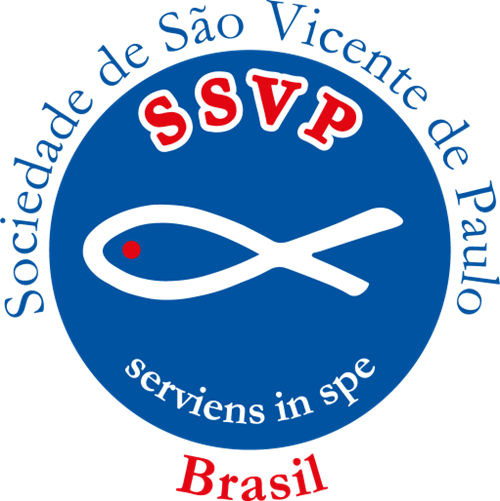 LIDERANÇA DA SSVP:
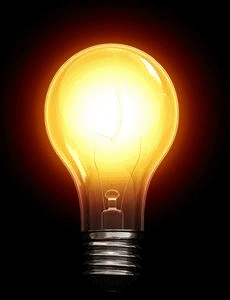 Mateus: 5,13-14

 ...”Vocês são a luz do mundo


Nossas vidas devem iluminar todos à nossa volta. Não podemos esconder o amor de Jesus. Não devemos apagar o Espírito (1 Tessalonicenses 5:19). 

Precisamos deixar que ela brilhe em tudo que fazemos.
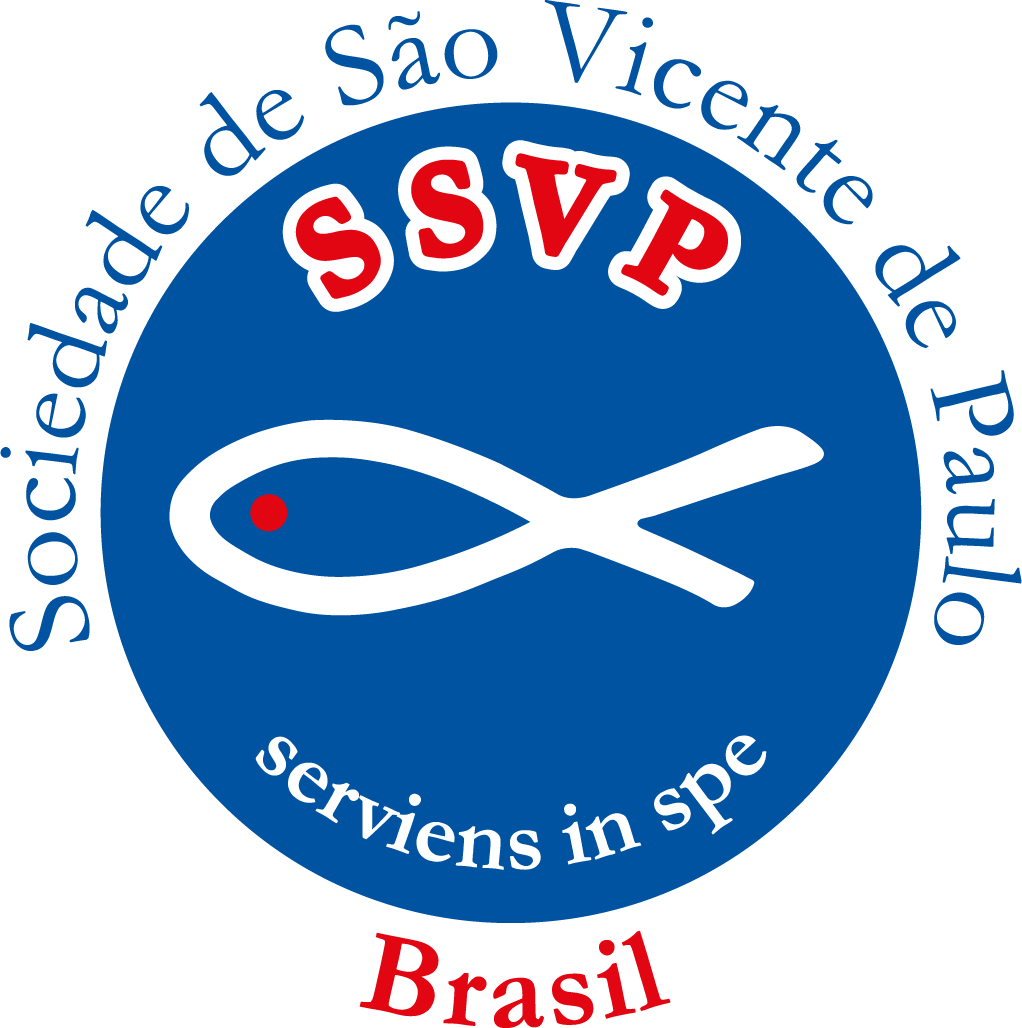 Trabalhar em equipe
Formação Diretoria de Obra Unida
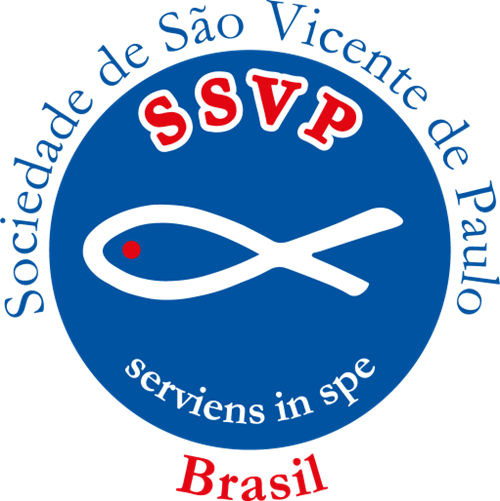 O que a SSVP espera de toda a diretoria da OU
Que trabalhe em equipe
Formação Diretoria de Obra Unida
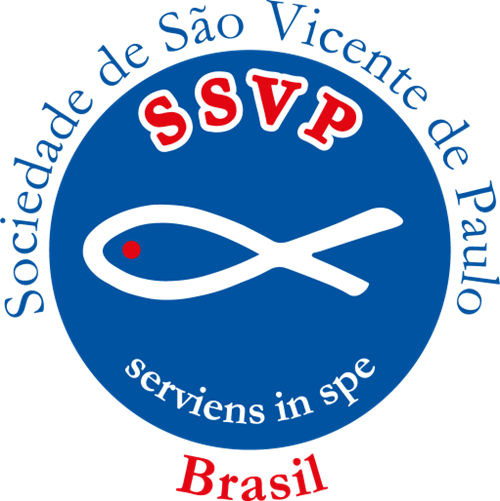 Trabalhar em equipe
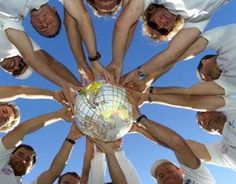 Para vencer a pobreza
Formação Diretoria de Obra Unida
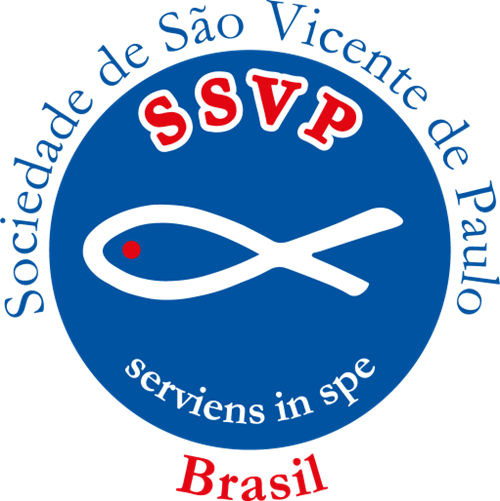 Trabalhar em equipe
Uma equipe para estar afinada  precisa de: respeito, confiança, lealdade, e amizade;

Na OU deve ser trabalhado a motivação mútua. 

A equipe precisa perceber que a confiança paira no ambiente de ação;
Formação Diretoria de Obra Unida
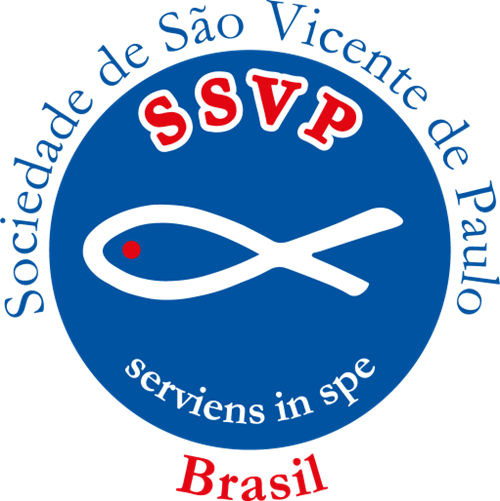 Trabalhar em equipe
Liderança é aquela pessoa que serve. 
Quem quiser ser o maior, seja o servidor de todos.Mc 9,35 

“Líder é aquele que está embaixo na base, sustentando a pirâmide”.
A liderança vicentina precisa colocar em prática as virtudes vicentinas: Simplicidade, Humildade, Mortificação, Mansidão e Zelo Apostólico
Formação Diretoria de Obra Unida
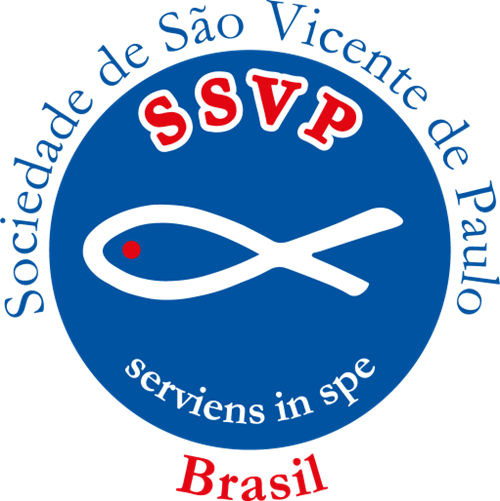 Trabalhar em equipe
A diretoria de uma obra unida precisa ser uma equipe  comprometida ;  precisa estar alinhada  e  “remar”  na mesma direção  para alcançar o objetivo  almejado.
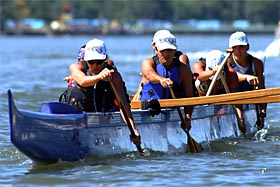 Formação Diretoria de Obra Unida
Há cinco aspectos  na Regra que merecem ser destacados e tomados como  indicador de direção;

1º a necessidade de oração  individual e comunitária

2º a entrega pessoal na ação;

3º a fraternidade em que devemos viver;

4º a universalidade da nossa entrega ao serviço dos pobres;

5º a nossa vocação eclesial.
Formação Diretoria de Obra Unida
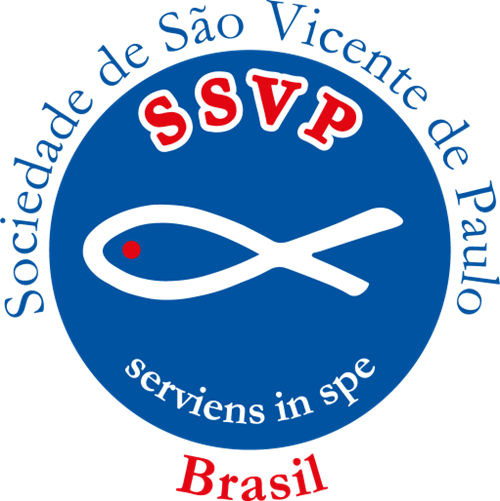 CONCLUINDO

A Obra Unida deve testemunhar o amor de Deus;  

Precisa ter um bom relacionamento com os vicentinos;

Precisa de muito respeito e amor para com  os abrigados;

Os colaboradores/funcionários precisam saber com clareza  o objetivo e o carisma da SSVP.

A obra unida precisa ter a “cara” de São Vicente de Paulo.
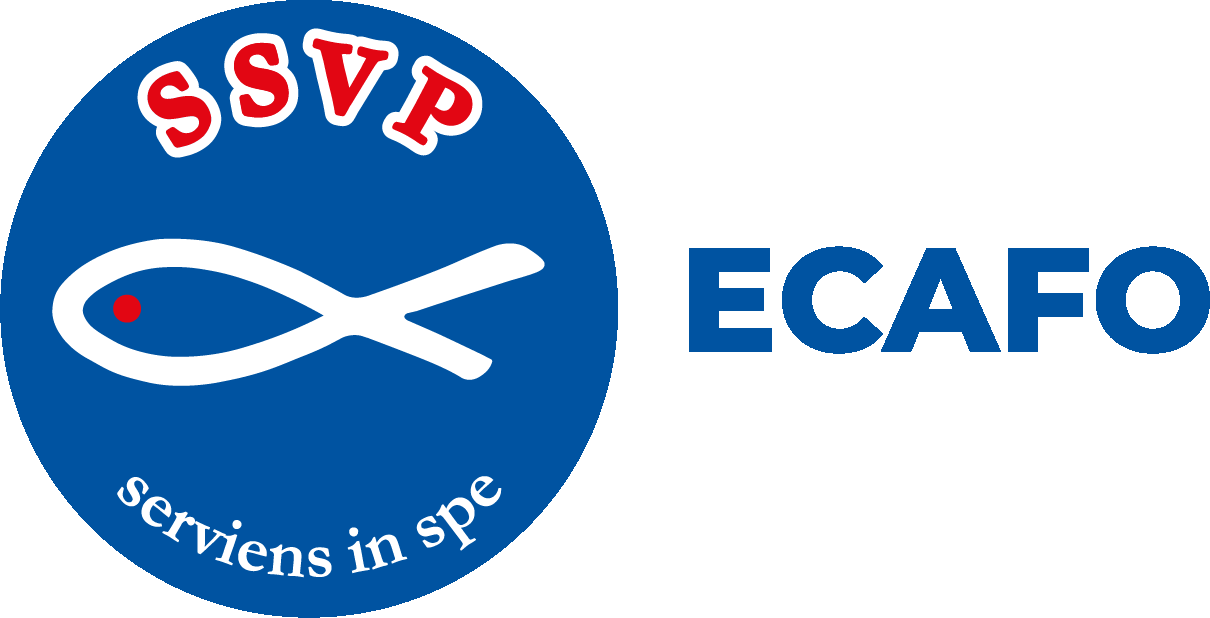 Louvado Seja Nosso Senhor Jesus Cristo! 
ecafo@ssvpbrasil.org.br